大阪スマートシティ戦略　～e-OSAKAをめざして～　【概要】
参考資料４－４
基本的な考え方
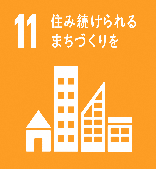 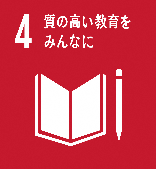 戦略テーマ
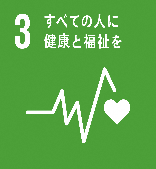 戦略の対象は行政のあらゆる分野にわたるが、効率的・効果的に進めるため取り組むべきテーマを設定。行政自らのDX。さらに地域のDXを推進し、企業のDXと相まって、都市全体のDXへとつなげていく
また、「人間」が中心、「住民」が主役のスマートシティを実現する取組として、先端技術を活用して「住民の行動変容」をいかに支援するかという視点（住民モード）を踏まえた取組みも進める
2025年大阪・関西万博に向け、大胆な規制緩和等による最先端の取組みと、府域全体で住民に利便性を実感してもらえる取組みを両輪として、大阪モデルのスマートシティの基盤を確立し、e-OSAKA（先端技術を活用することで住民が笑顔になる大阪）を実現するための戦略を定める
　　（万博開催都市として「SDGs先進都市」をめざすためにも、本戦略を推進）
目的
○住民の生活の質（QoL）向上の具体化に向けた取組み
対象
期間
大阪・関西万博が開催される2025年頃をめど
※戦略は、今後、随時更新していく
住民が実感できるかたちで、「生活の質（QoL）向上」をめざすことが主目的
　　：技術ありきでなく、具体的課題からアプローチ　→　住民が実感できるかたちで生活を変える。
公民連携による「民間との協業」が大前提
　　：企業が持つ先端技術やアイデアと連携し、新たな解決策を見出す
 「技術実験」に留まらず、「社会実装」のための取組みを蓄積
　　：万博に向けた官民の動きを最大限活用
基本
姿勢
地域特性（都心部、ニュータウンなどの立地やまちの成り立ちなど）に応じた課題解決を中心にしつつ、具体的な課題に応じた最適な規模で先端技術を活用
その成果をもって、府域での機運醸成や効率的な横展開を図る
対象
地域
なぜスマートシティをめざすのか
どのように取り組むか
人口減少をはじめとする様々な社会課題に効率的・効果的に対応し、先端技術により住民の生活の質（QoL）向上を実現することで住民が笑顔になれる大阪（e-OSAKA）を実現
住民に身近な現場で、課題やニーズに即した解決策を持続的に実装・展開
住民ニーズに即して行政や地域の在り方を変える（DX※）
　・地域の課題解決につながるよう、地域の多様
　　な主体との協働を重視
　・役所の業務改革も進める
住民に近い基礎自治体としっかり連携
　・大阪府と大阪市の取組みだけでなく、市町村の取組みを積極的にサポート
地域課題を抱える市町村と、課題解決できる民間企業をマッチング
　・先端技術を有する企業との対話
　・持続的な担い手となる地元企業との連携
　・マッチングの仕組み構築
ダッシュボードとKPIで進捗を見える化
○スマートシティを支えるデータとインフラの整備（戦略推進の土台づくり）
大阪が抱える社会課題への対応
　・少子高齢化や生産年齢人口の減少
　・都市のインフラやニュータウンの再生　など
→ 都市課題解決の先導役として存在感発揮
課題を解決するプレーヤーの存在
　・企業（大手、中小）の集積
　 ＋スタートアップ・外資系企業の参入環境整備　
　・大学・研究機関等のアカデミア
　・市民・団体等のシビックテック
世界の先進事例に学び、住民の生活の質（QoL）向上
グローバルな都市間競争に対応
　・世界の都市・地域で先端技術活用の成果
　 → 先進事例、内外の技術を「ええとこどり」
※テーマは、先端技術の実用化に向けた動きなどを引き続き調査・検討し、更新していく
推進体制
推進基盤
大阪府・大阪市と府内市町村で組織する大阪市町村スマートシティ推進連絡会議（GovTech大阪）を軸に、企業やシビックテック、大学等と連携
各主体に期待される役割
大阪府・大阪市：戦略全体の推進役／自らも取組
市町村：実証・実装の推進基盤の核
府民・市民：実証・実装への参画／行動変容にも期待
企業等：実証・実装への参画・サポート
大学等：実証・実装のサポート／大阪府・大阪市との共創
大阪府・大阪市の実行体制
大阪府スマートシティ戦略部・大阪市ICT戦略室を中心に、全庁的な実行体制を構築
※DX：デジタルトランスフォーメーション
スケジュール
2025年
大阪・関西万博
未来社会の
実験場(夢洲)
実用化へ
企業・アカデミアによる研究開発・実証実験等を大胆な規制緩和で加速度的に推進
デモンストレーション
第2フェーズ　-2023
＜地域・企業DX＞
実証実験を通じて先行事例蓄積
第1フェーズ　-2021
＜行政DX＞
行政サービスなどすぐにできることから実践
第3フェーズ　-2025
＜都市DX＞
実証から実装へ。都市全体の利便性向上
スマートシティ
(大阪全体)
スマートシティの
基盤を確立
万博のレガシー
最先端技術の実装を大阪が先導